Te Āheitanga Ahumoni Māui Auaha
Te whakamahere i to ao ahumoni mō āpōpō
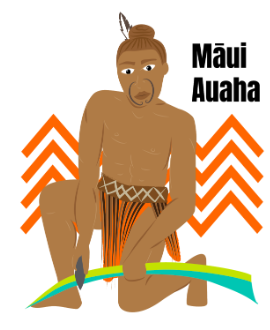 KIA auaha, 
KIA whakaaro whakamua, 
KIA pohewa, ā, 
KIA tūhuratia ō kōwhiringa katoa
2
Nā reira, okea ururoatia kia toitū, kia haumako koe otirā koutou ko tō whānau, ō hapū, ō iwi.
Nā Māui i wātea mai ai ki a mātou tētahi oranga pai ake, oranga tōnui, oranga atawhai anō hoki.
‘Whakaohoohongia tō pitomata’
Pohewatia ngā whakataunga ahumoni, kāore he taumahatanga. Pohewatia te tuku koha nui ki te hunga pohara me te mōhio ka taea e koe.
Nā ‘Ko te whare e hanga te tangata, ko te tangata e hangaia e te whare’.
E whakatairanga ana ka whakamarohi ake tētahi whare i te toiora o te tangata me te whānau.
5
E whā ngā momo tangata whai pūtea. Arā ko;
te hunga mahi
te hunga mahi ā-kiritanga
te hunga whai pakihi
te kaiwhakarato pūtea